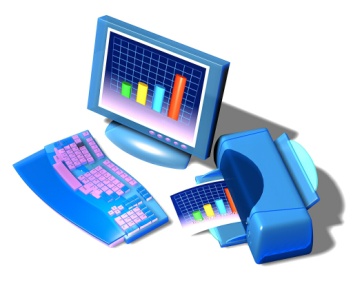 Воспитательная система: сущность, структура, характеристика основных компонентов.
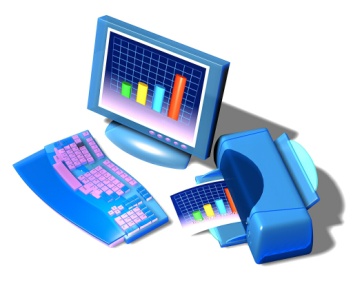 Сущность воспитательного процесса, его цель
Воспитание как целенаправленный процесс культуроемкого развития личности представляет собой систему взаимосвязанных и взаимозависимых элементов, определяющее влияние на выбор которых оказывает личность воспитанника. 
Процесс воспитания может быть эффективным и малоэффективным. Его характер определяется не только культурой общества и микросреды, но и субъектами воспитания, включенными в этот процесс, их целями, мотивами, установками, уровнем культуры в целом.
Воспитание осуществляется через воспитательный процесс -целенаправленный процесс взаимодействия: индивид—индивид, индивид-группа, индивид-коллектив.
 Воспитательный процесс — это целенаправленный процесс взаимодействия педагогов и учеников, сущностью которого является создание условий для самореализации субъектов этого процесса.
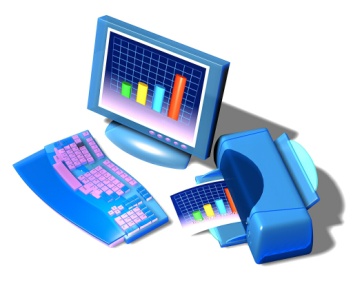 Сущность воспитательного процесса, его цель
Цель воспитательного процесса - ориентация школьников на самовоспитание, саморазвитие, самореализацию.
Организация воспитательного процесса как созидание и поддержание условий для саморазвития осуществляется в тесном взаимодействии с воспитанником, с учетом его доброй воли.
 Организация воспитательного процесса на основе идей гуманистической педагогики — сложная задача, ибо от педагогов требуется не только знание этих идей, но и принятие их как собственных убеждений, на которых базируется мастерство организации взаимодействия с воспитанниками.
 Результативность воспитательного процесса зависит от мастерства педагога, от его способности грамотно анализировать педагогическую ситуацию и решать возникающие педагогические задачи с учетом главной цели воспитания, а также от методик и технологий воспитательного процесса.
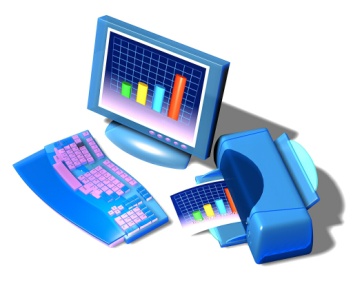 Сущность воспитательного процесса, его цель
Гуманизация воспитательного процесса возможна при реализации целого комплекса следующих принципов:
безоговорочное принятие ребенка, устойчиво положительное отношение к нему;
проявление уважения к личности и поддержание чувства собственного достоинства в каждом;
осознание и признание права личности быть не похожей на других;
предоставление права на свободный выбор;
оценка не личности ребенка, а его деятельности, поступков;
владение способностью «чувствовать» (эмпатия) каждого конкретного ребенка, умение смотреть на проблему его глазами, с его позиций;
учет индивидуально-психологических и личностных особенностей ребенка (тип нервной системы, темперамент, особенности восприятия, памяти и мышления, способности, интересы, потребности, мотивы, направленность, статус в коллективе, самооценка, сформированность положительной Я-концепции, активность и т.д.).
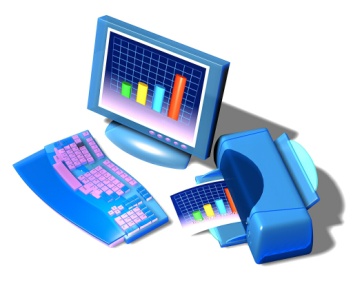 Воспитательная система, ее структура
Задача воспитательной системы — интегрировать все воспитательные воздействия в целостный педагогический процесс, обеспечивающий в конкретных социально-педагогических условиях реализацию целей и задач воспитания. 
 В связи с этим главными функциями воспитательной системы являются: 
	интегрирующая (приводит к соединению несогласованных воспитательных воздействий); 
	регулирующая (упорядочивает воспитательный процесс, управление им);
	развивающая (обеспечивает динамику воспитательной системы, которая выражается в оптимизации ее функционирования, в поступательном развитии, в совершенствовании).
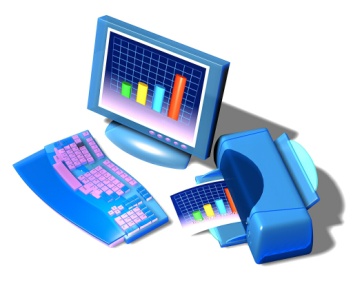 Воспитательная система, ее структура
В структуре воспитательной системы выделяется четыре основных взаимосвязанных компонента: 
управление; 
содержание; 
организация; 
общение. 
К основным функциям управления воспитательной системой относятся:
диагностика воспитательного процесса и деятельности его участников; 
обеспечение целостности учебно-воспитательного процесса (единства его целей, содержания, форм и методов); 
организация совместной развивающей, творческой деятельности участников учебно-воспитательного процесса; 
организация сотрудничества школы, семьи и общественности; 
гуманизация отношений между взрослыми и детьми.
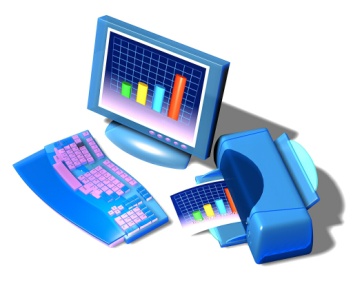 Воспитательная система, ее структура
Содержание воспитательной системы включает два аспекта: 
	совокупность научных знаний, представлений, ценностных ориентиров и др. компонентов, входящих в содержание воспитания;
различная деятельность по усвоению содержание воспитания, приобретению опыта, развитию личности. 
Организация воспитательной системы – это упорядочение всех частей системы и деятельности всех её участников для придания ей целеустремлённости, для оптимизации её функционирования и развития. Именно благодаря организации формируются все структуры воспитательной системы: структура управления, структура педагогических действий, структура отношений в коллективе и т.д.
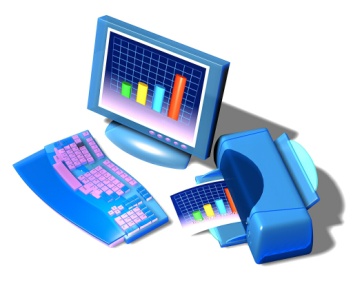 Воспитательная система, ее структура
При определённых обстоятельствах система может порождать новые структуры и структурные элементы (например, на основе личных интересов и симпатий, без каких-либо руководящих указаний может сформироваться активная и работоспособная творческая группа, которая возьмёт на себя важную для всей системы функцию).
Способность к самоорганизации воспитательная система приобретает благодаря принятию  включёнными в неё людьми некоторых общих ценностей, а также совместной деятельности по реализации этих ценностей.
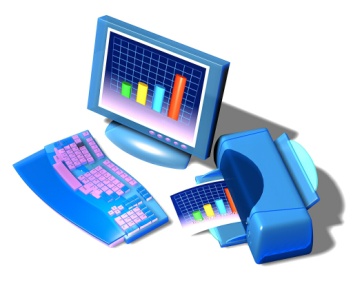 Основные компоненты  воспитательной системы
Воспитательная система школы включает совокупность компонентов, в числе которых выделяют: 
подсистему целей и идей; 
общность людей, их реализующих; 
подсистему деятельности и общения;
социальную и природную среду, освоенную школьным коллективом.
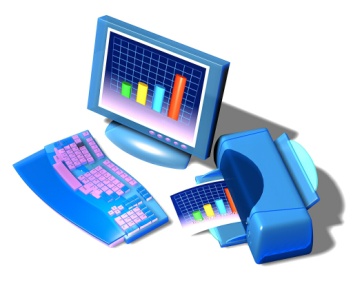 Основные компоненты  воспитательной системы
Воспитательная деятельность является системообразующей в том случае, если она отвечает ряду требований: 
выражает общую коллективную потребность и является личностно привлекательной в глазах если не всех, то большинства школьников; 
не формально, а естественно и реально соответствует главной цели и задачам воспитательной системы;
связана с другими видами деятельности и имеет точно определенное место в целостном содержании воспитательного процесса;
педагогический коллектив владеет технологией оптимальной реализации воспитательной деятельности; 
в данном коллективе есть материальная и кадровая база для успешной ее реализации.
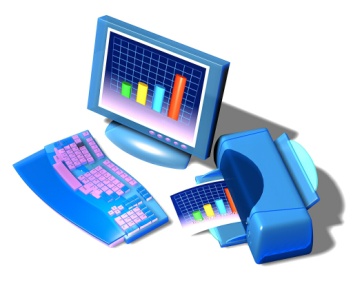 Воспитание и его место в целостном педагогическом процессе
В профессиональном значении наиболее часто воспитание определяется как целенаправленный, специально организованный процесс взаимодействия педагогов и воспитуемых с целью создания условий для развития личности воспитуемых.
Воспитание – разносторонний процесс, включающий в себя различные виды деятельности. При всем разнообразии трактовок термина и своеобразии организации воспитательных взаимодействий неизменной остается сущность воспитания. Сущность воспитания заключается в том, что все внешнее (объективное) становится достоянием внутреннего (субъективного), переводится в область сознания человека, с тем, чтобы найти свое выражение в дальнейшем поведении и деятельности.
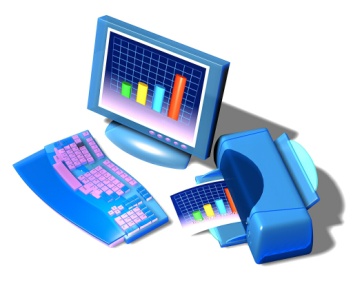 Воспитание и его место в целостном педагогическом процессе
Цель воспитания – конечный результат воспитания человека. Должно быть мысленное представление о том, каким в конечном счете должен стать человек.
Данная цель идеальна, перспектива длительна. Цель определяется экономическими возможностями, социально-политическими условиями общества. На сегодняшний день наша система образования не может гарантировать каждому ребенку полноценное разностороннее развитие. Но отказываться от нее не стоит, к ней нужно стремиться и использовать все имеющиеся ресурсы.
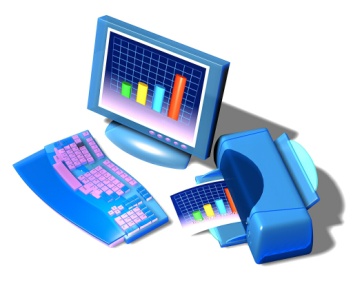 Воспитание и его место в целостном педагогическом процессе
Качество образования напрямую связано с использованием инновационных направлений:
Воспитание как система представляет собой единство следующих компонентов:
- целевой;
- мотивационный;
- содержательный;
- операционно-деятельностный;
- результативный.
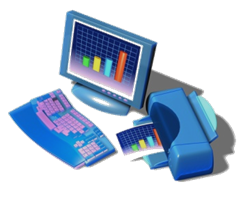 Воспитание и его место в целостном педагогическом процессе
Воспитательная система – внутренне интегрированное единство воздействия всех воспитательных средств, действий, факторов, организационных форм, принятых в учреждении для реализации педагогических целей
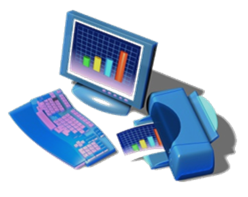 Воспитание и его место в целостном педагогическом процессе
Интеграционное единство системы достигается через осуществление двух взаимосвязанных деятельностей – деятельности педагога-воспитателя и деятельности воспитанника.
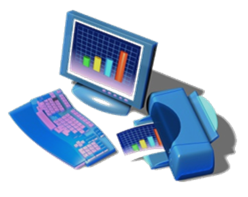 Воспитание и его место в целостном педагогическом процессе
В широком значении воспитание понимается как влияние на растущего человека окружающей среды - природной, социальной или, чуть конкретнее, передача от старшего поколения младшему опыта, накопленного человечеством, т.е. знаний, умений, навыков, нравственных ценностей, культуры.
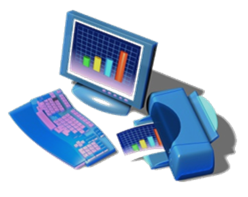 Механизм реализации концепции развития воспитательной системы образовательного учреждения определяет место и роль всех субъектов воспитательной системы в рамках образовательной программы, внеучебной деятельности, а также определяет ресурсы, необходимые для функционирования учебного заведения нового уровня.
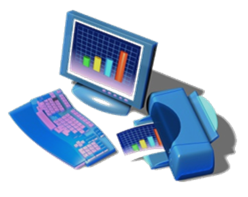 Смыслом управления развитием воспитательной системы является развитие личности человека, включенного в систему, что требует управления взаимодействием и взаимовлиянием системы и личности, а также определяет выбор средств и способов управления.
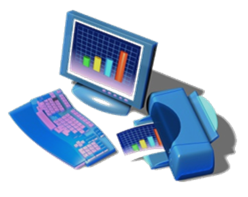 Список использованных источников
	
1	Воспитательный процесс: изучение эффективности. Методические рекомендации. - М.: ТЦ Сфера, 2003. - 128 с.
2	Воспитательная система школы: проблемы управления. Очерки прагматической теориии / Под ред.В.А. Караковского.- М: Сентябрь 1997 - 112 с.
3	Григорьев Д.В. Воспитательная система школы: от А до Я: Пособие для учителя.- М.: Просвещение, 2006. - 207 с.
4	Методика воспитательной работы: Учеб. пособие для студ. высш. пед. учеб. Заведений.– М.: Издательский центр «Академия», 2004. – 144 с.
5	Наумов А. Р. Воспитательная система. - Кострома: КГУ им. Н. А. Некрасова, 2011. – 270 с.
6	Рожков М.И. Организация воспитательного процесса в школе: Учеб. пособие для студ. высш. учеб. заведений. - М.: Гуманит. изд. центр ВЛАДОС, 2001. - 256с.
7	Селевко Г.К. Воспитательные технологии. М.: НИИ школьных технологий, 2005.-320 с.
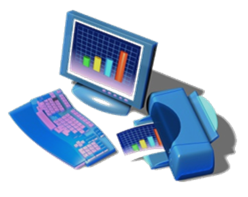 Спасибо за внимание!